Poražení a vítězové                                                                          vypracoval/a: _________________________
1. Podle patentu zvaného (O)__________________ (z)________________ (z)____________ bylo povoleno jen ____________________ vyznání. Dědičnými českými králi se stali ________________________. Při úředním jednání byla ________________ dána na roveň češtině. Evangelíci museli (o)________________ České království. Země přišla o mnoho (vz)___________________ lidí. Stali se z nich (e)_________________. Tento patent vydal císař (F)_____________________ roku 16____ pro Čechy a o rok později pro Moravu.

2. Zapiš vlastními slovy: Shrň důležité informace o Albrechtovi z Valdštejna.









3. Vylušti tajenku a doplň chybějící část názvu.
























          patent 

          exil
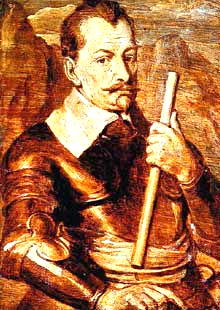 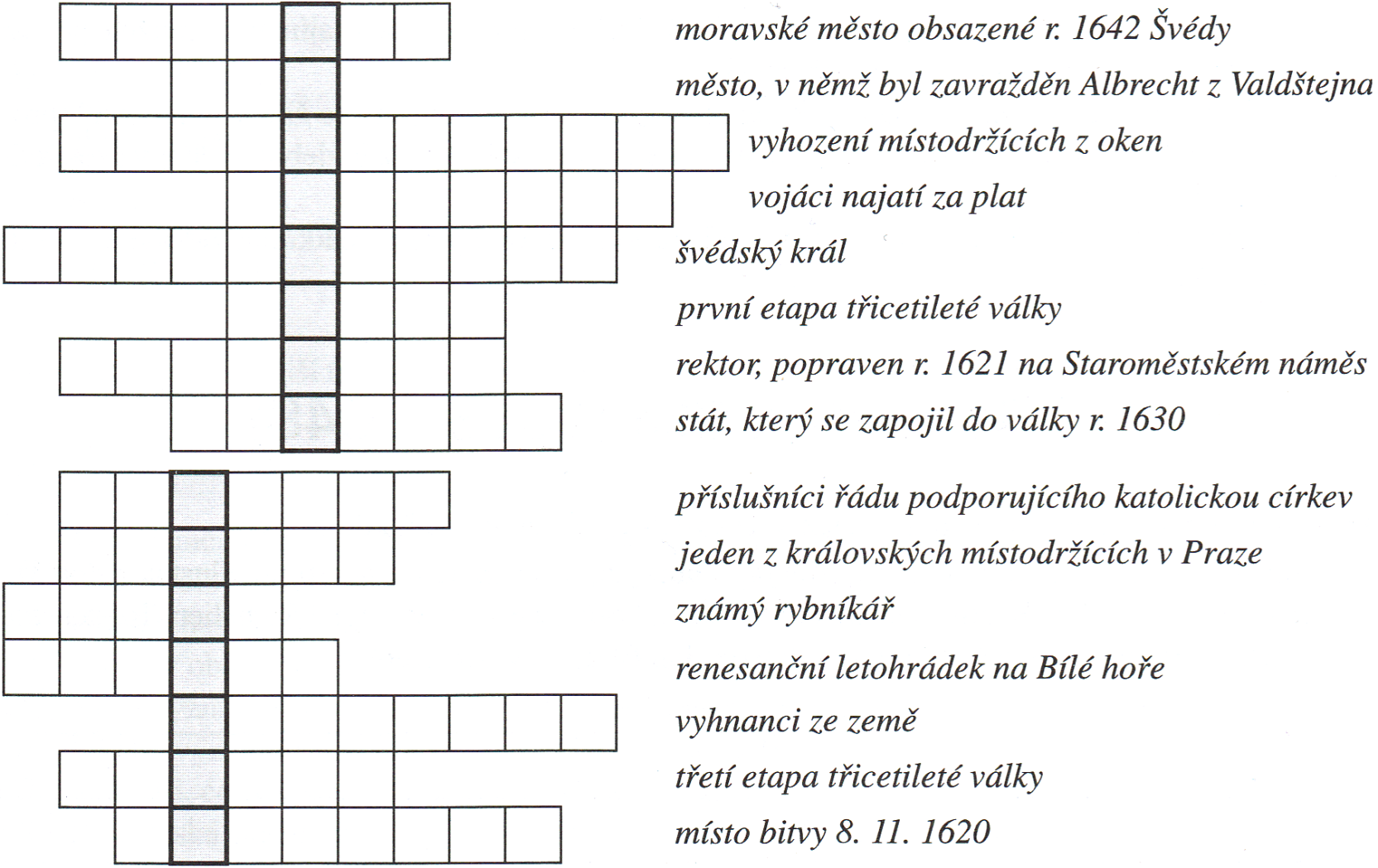 1618 – 1620
tí
1625 – 1629
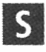